Поляриметрия и спектроскопия  жесткого рентгеновского излучения солнечных вспышек
Котов Ю.Д.,  Юров В.Н.,  Гляненко А.С.,  Лупарь Е.Э.,  Трофимов Ю.А.,
 Жучкова Е.А.,  Умнова О.Н.,  Кочемасов А.В.,  Рубцов И.В. 
Национальный исследовательский ядерный университет «МИФИ», Москва

В.М. Круглов, Г.А. Матвеев, В.П. Лазутков
Физико-технический институт им. А.Ф. Иоффе РАН, Санкт-Петербург
Седьмой ежегодной конференции "Физика плазмыв солнечной системе" ИКИ РАН  6 - 10 февраля 2012 г.
Надежное определение энергетического и углового распределений непосредственно в ускорительном механизме остается важной проблемой вспышечной активности
Источник ускоренных частиц
Исходный модельный спектр в источнике, как правило, берется в виде:
Электронный пучок
Модификация углового
распределения неоднородным  магнитным полем и резонансным рассеянием в арке
dN(Te)/dTe = N0 Te-γ  ,
где  Te – кинетическая энергия частиц
Надежное определение энергетического и углового распределений непосредственно в ускорительном механизме остается важной проблемой вспышечной активности
Источник ускоренных частиц
Исходный модельный спектр в источнике как правило берется в виде:
Электронный пучок
Модификация углового
распределения неоднородным  магнитным полем и резонансным рассеянием в арке
dN(Te)/dTe = N0 Te-γ
Модель толстой мишени
В нерелятивистском приближении 
функция распределения имеет вид
где Pl (nn0) – полиномы Лежандра
Анизотропный пучок электронов  образует
рентгеновское излучение, обладающее 
направленностью и поляризацией. 

В диапазоне от 10 до 600 кэВ наблюдаемый
рентгеновский спектр вспышки искажается отраженными от фотосферы фотонами (альбедо).
В модели толстой мишени учитывается влияние
обратного тока на функцию распределения электронов. 

Направленность излучения непосредственно 
может быть измерена только двумя идентичными
 приборами,  установленными на двух миссиях с 
с различной гелиодолготой  наблюдения одной и  той же вспышки (стерескопический  метод).

К настоящему времени стереоскопические наблю-
дения жесткого рентгена не были выполнены с 
необходимой точностью. 
 Косвенный способ измерения направленности 
основан на стат. анализе спектральных индексов
в зависимости угла наблюдения.  

Все такие измерения свидетельствуют  об угловой  анизотропии излучающих электронов.
Источник ускоренных частиц
Электронный пучок
Модификация углового
распределения неоднородным  магнитным полем и резонансным рассеянием в арке
γ
γ
γ
γ
Модель толстой мишени
γ
γ
γ
γ
γ
Примечание: λγ- длина свободного пробега фотона  » Re – пробега электрона
Расчетная величина поляризации
Возникающая степень поляризации была вычислена в работе (Боговалов, Кельнер, Котов, 1988) с одновременным учетом энергетических потерь и многократного кулоновского рассеяния.
На рис. линиями представлена угловая зависимость степени поляризации тормозного излучения с энергией 16 кэВ в модели мононаправленного пучка по нормали к поверхности Солнца (кривые 1) и модели диффузного падения пучка (кривые 2).
 Цифры у кривых – показатели степенных энергетических спектров ускоренных электронов. Кривая 3 –поляризация тормозного излучения, генерируемого мононаправленным пучком электронов с показателем спектра γ = 6.
Лимб диска
 Солнца
Центр диска
 Солнца
Integrated over a loop
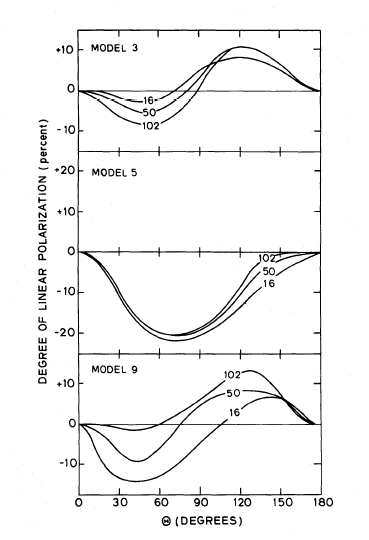 Leach and Petrosian (1983)
Расчетная величина поляризации в моделях с магнитными арками
Расчет направленности с учетом влияния обратного тока на функцию распределения
V. V. Zharkova,
 A. A. Kuznetsov 
and T. V. Siversky

A&A 512, A8 (2010)
the initial power-law indices of beam electrons are γ = 3. Solid line corresponds to the level where ξ= 0, 
dashed line – ξ = 1018 cm−2, dotted line – ξ = 1019 cm−2, dash-dotted line – ξ = 1020 cm−2, 
and dash-double-dotted line – ξ = 1021 cm−2.
История наблюдений
Первые спутниковые поляризационные измерения рентгеновского вспышечного излучения солнечных вспышек были проведенных сотрудниками ФИАН на спутниках серии «Интеркосмос». Измеренные для нескольких вспышек величины поляризации лежат в области значений, допускаемых существовавшими моделями и, не смотря на большие погрешности, свидетельствуют, вероятно, о сильной угловой анизотропии излучающих быстрых электронов. Следует отметить, что первоначально опубликованная величина средней поляризации для трех слабых вспышек в октябре-ноябре 1970г. составила 40±20%. Затем она была скорректирована до 20%. В эксперименте на Интеркосмос-11 измеренная величина для двух вспышек составила несколько процентов при энергии в районе 15 кэВ .
Результаты   данных   RHESSI
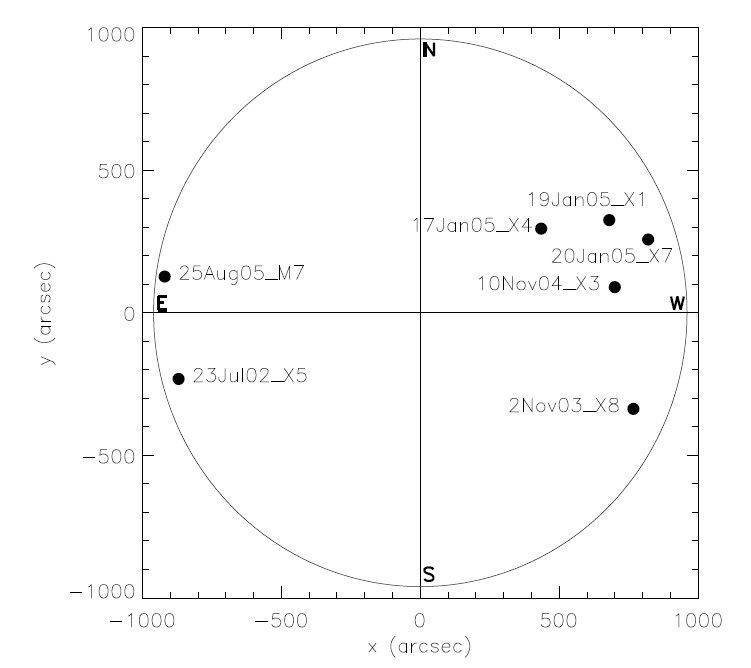 Results on the degree of polarization, 
with their 1 error bars
Distribution of the flares in the solar disc. Their position was extracted from images  taken with RHESSI
E. SUAREZ-GARCIA1, W. HAJDAS1, C. WIGGER1, K. ARZNER1, M.
G¨ UDEL1, A. ZEHNDER1, and P. GRIGIS2
Steven E. Boggs,1 W. Coburn, and E. Kalemci
Aph. J, 638:1129–1139, 2006

For two large flares: the
X4.8-class flare of 2002 July 23  at levels of 21% ± 9% 
X17-class flare of 2003 October 28               11% ± 5%
arXiv:astro-ph/0609778v1  28 Sep 2006
Существенное противоречие  в поляризации при использовании тех  же данных
Принцип  измерения
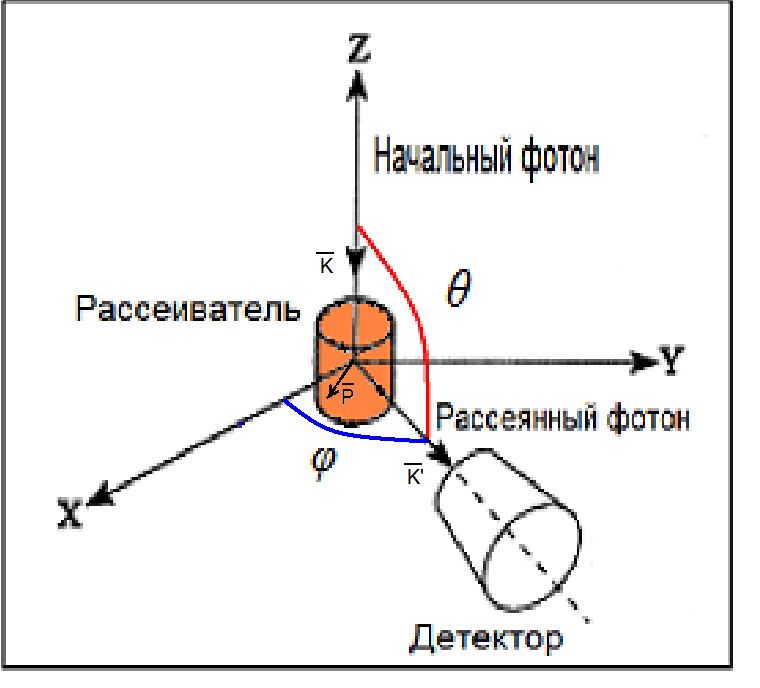 Если пучок фотонов имеет степень линейной поляризации m, то:
где
При E<<mc2


При E>>mc2
Нижняя граница регистрируемых фотонов определяется порогом Tmin регистрации электронов отдачи.
Для Tmin =0,6 кэВ   Eγ=18кэВ  (θ=π/2)
Структура прибора ПИНГ-М
для мисси ИнтергелиоЗонд
Измерительные возможности ПИНГ
Блок ПИНГ-ПИРС
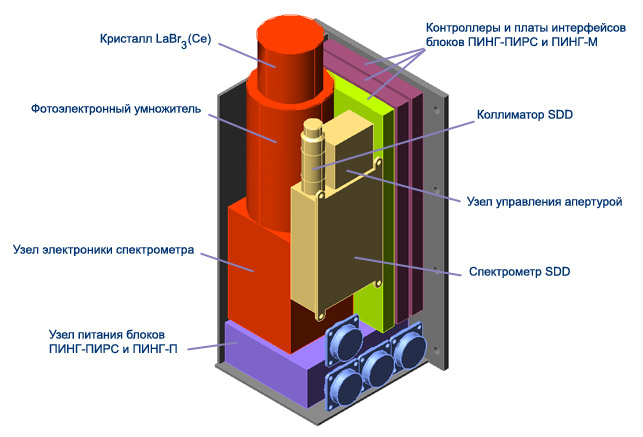 Характеристика
Детектор
SH
ПИНГ-П
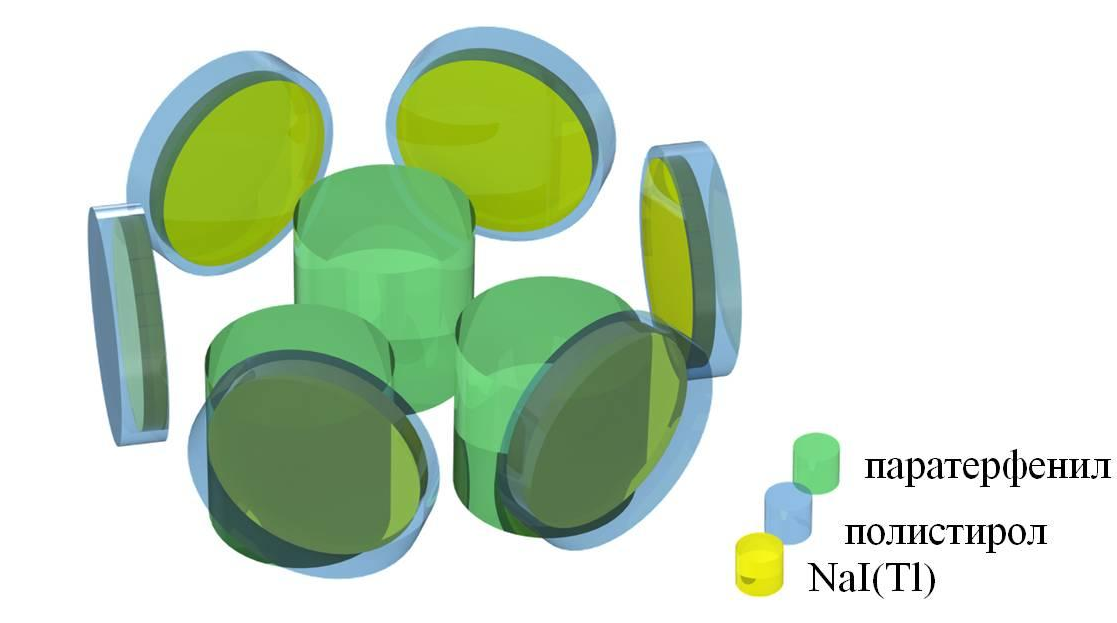 Три рассеивателя из кристаллов паратерфенила 
(ptf, C18H14), Ø4см и h=4см, окруженных 6-ю детекторами NaI(Tl) Ø4,6 см и толщиной 0,5см
Диапазон измерения энергии электронов отдачи (0,66-43 кэВ), в  детекторе регистраторе  рассеянных квантов –17,8-160 кэВ.
Физическая схема  детектора поляриметра   ПИНГВИН-М проекта КОРОНАС-ФОТОН
NaI(Tl)/фосвич
Измеряемая асимметрия
Максимальная асимметрия
 при 100% поляризации
и ħω<<mc2 
dσ = A(1-0.667cos2(φ-φ0))dφ

Степень анизотропии 
уменьшается из-за:
  отличия степени поляризации s
	 от 100%
  конструктивной асимметрии 
   прибора (учитывается функцией
   отклика прибора)
  интегрирования по телесному углу зрения поглотителя 
расхождения параметров детекторов (в полете) 
	для спектра фотонов dN(E)~ E-3dE  при смещении 	диапазонов регистрации 	рассеянного излучения на 	5% и 10%  различие в скоростях счета составляет   	9,3% и 17,4% соответственно
Стабилизация и калибровка в полете
Стабилизация сцинтилляционных детекторов по сигналу от светодиода

Калибровка по р/а источнику 129I 
	  T½=1,57·107 лет   (β-распад)
 
		Eγ=29.461 (20%) 	Eγ=33.562 (3.46%) 
  		Eγ=29.782 (38%) 	Eγ=33.624 (6.69%)
 
Регулярная  (раз в неделю) подстройка в полете системы стабилизации для компенсации деградации фотодиодов
Для неполя-ризованного излучения с энергией
 60 кэВ «приборная» анизотропия составляет 0,009, 
 а для степенного спектра с показателем
 γ = -2,5 составляет 0,01.
Зависимость степени анизотропии от угла преимущественного рассеяния для показателя спектра γ= - 2,5
Эффективные  площади поляриметров
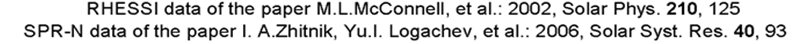 Статистика вспышечных событий
Поток жесткого рентгеновского излучения с энергией квантов > 25 кэВ от солнечных вспышек рентгеновского класса Х1 на расстоянии от Солнца 1AU составляет от 5*102 до 5*103 фотонов/(см2*с). Учитывая полученную оценку эффективной площади ПИНГ-П и то, что КА «Интергелио-Зонд» будет находиться от Солнца на расстояниях меньше 1AU, можно заключить, что для таких вспышек статистика достаточная для определения поляризации с точностью 1% будет набираться за несколько секунд.
Эффективность детекторов ПИНГ-ПИРС
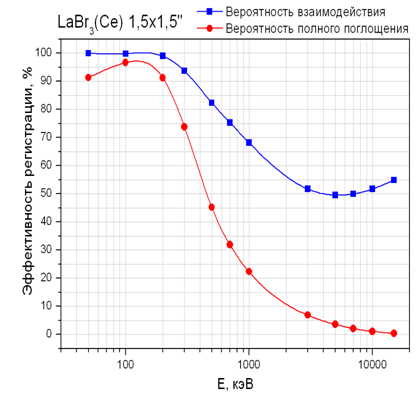 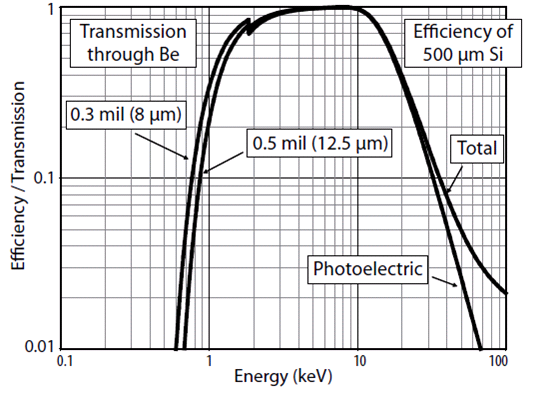 Характеристики SDD-детектора
Что является наилучшим детектором для мягкого рентгена?
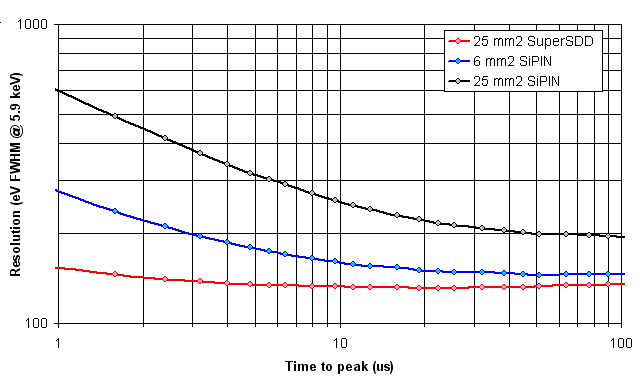 Зависимость энергетического разрешения различных детекторов в зависимости от времени формирования.
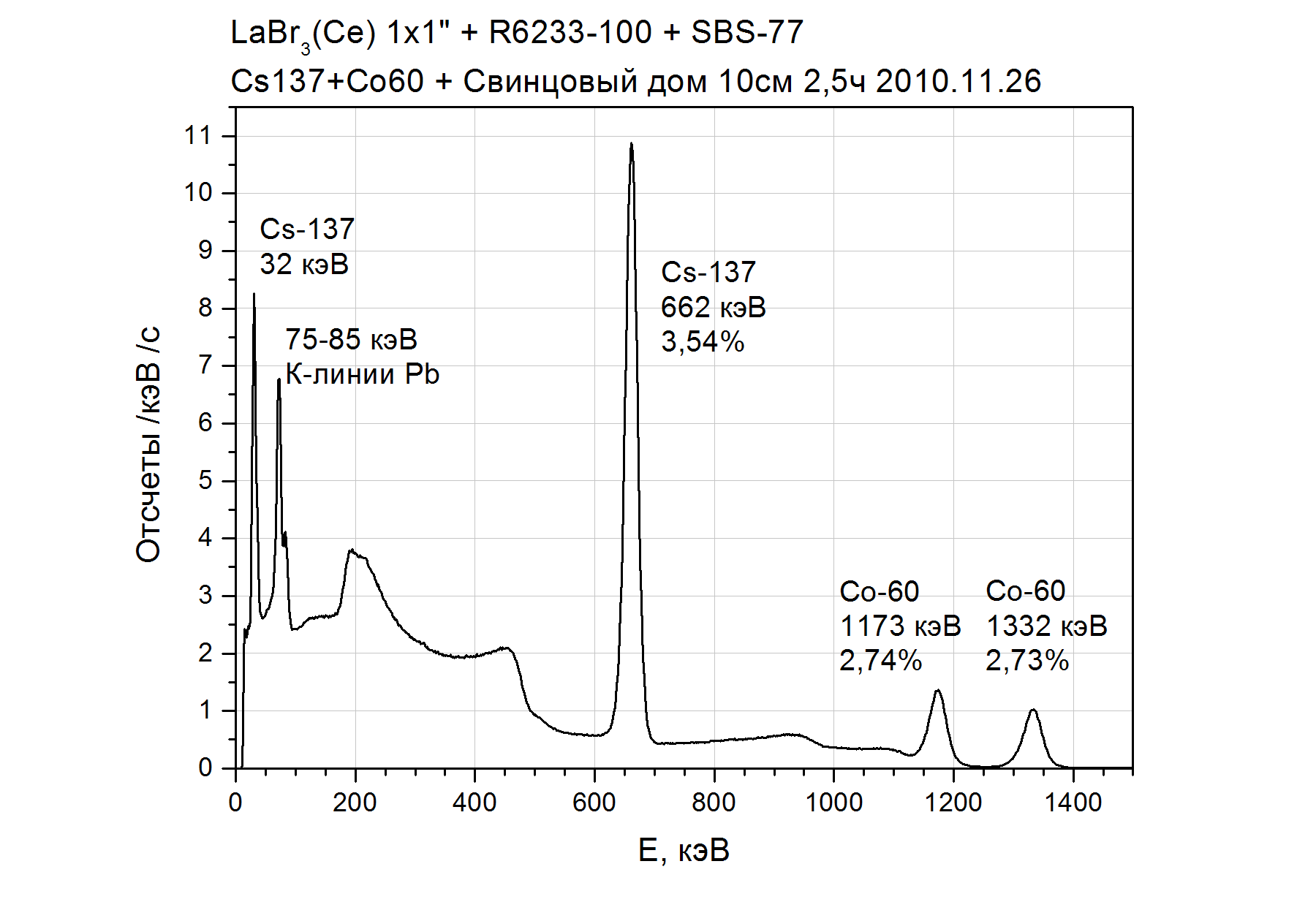 Результаты тестирования прототипа детектора LaBr3(Ce)
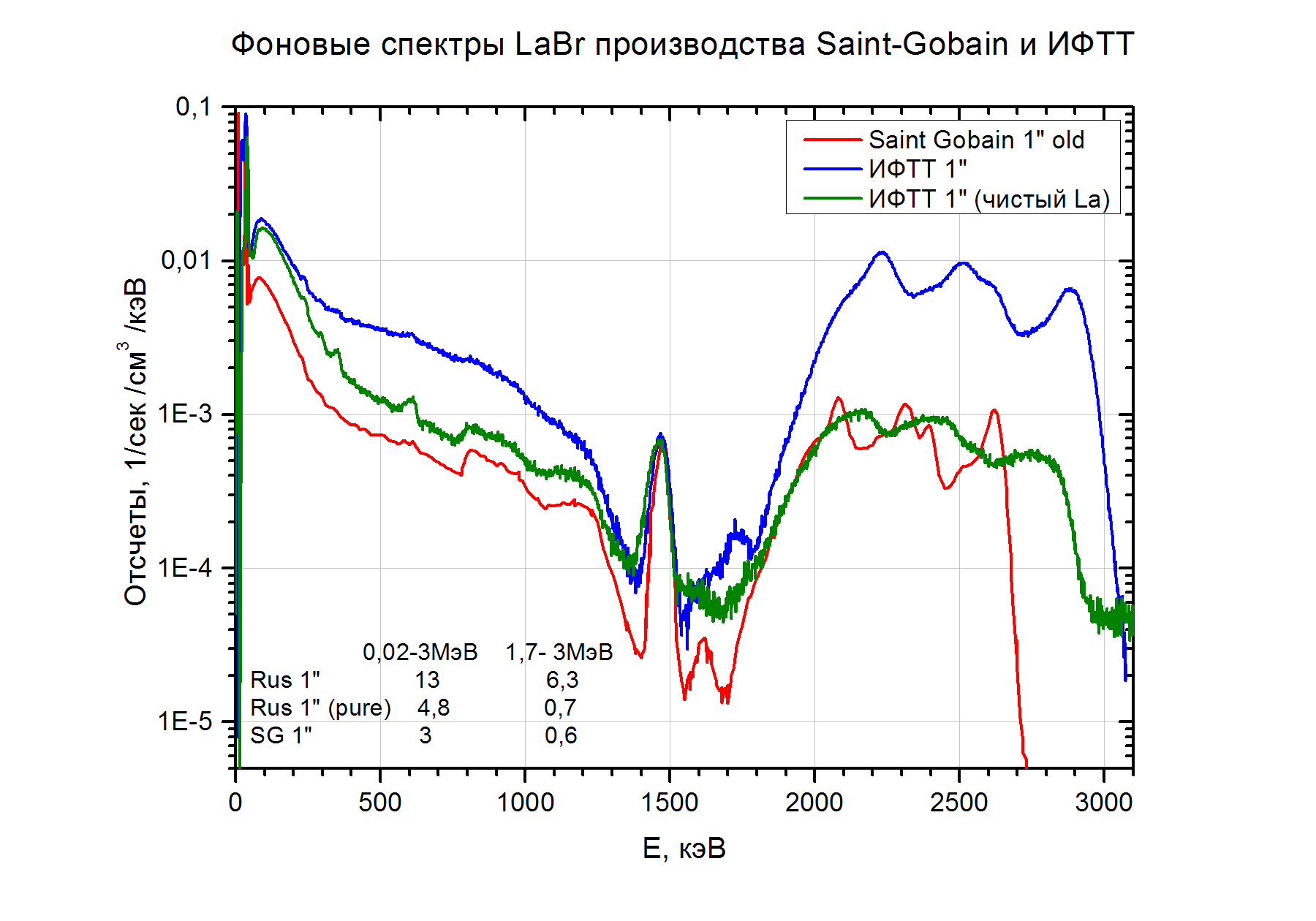 Свойства детектора LaBr3(Ce)
Недостатками кристалла являются высокая гигроскопичность и значительная собственная и примесная активность (см.рис). Стоимость сборки (кристалл Ø38х38 мм-ФЭУ), изготавливаемых компанией Canberra Industries, составляет в настоящее время около 30 000 долларов..
Гамма-линии от Солнца в диапазоне 300-2500 кэВ
Характеристики блока ПИНГ-П
Основные характеристики блока ПИНГ-П:
Габаритные размеры 320х320х300 мм.
Масса, не более 10кг.
Энергопотребление, не более 10 Вт.
Рабочая температура 00 - 500 С.
Измерение поляризации рентгеновского излучения в диапазоне 30-150 кэВ.
Информационные характеристики (ПИНГ-М)
Предполагаемый минимальный информационный поток (отсутствие вспышек) составит: без сжатия – около 37 Мбайт/сутки, со сжатием около 20 Мбайт/сутки
Предполагаемый максимальный объем (10 вспышек по 10 мин) составит: без сжатия – около 56 Мбайт/сутки со сжатием – около 30 Мбайт/сутки